LIFE HISTORY OF AMERICAN SHAD

Joe Hightower
U. S. Geological Survey
North Carolina State University

Shad in the Classroom Workshop – 22 February 2014
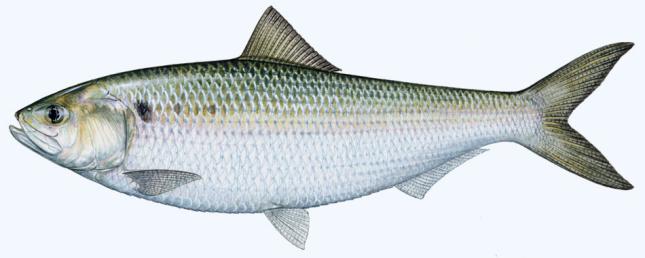 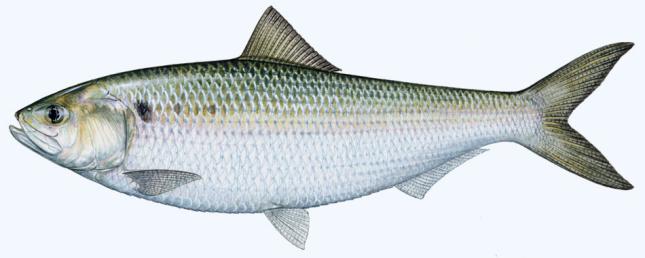 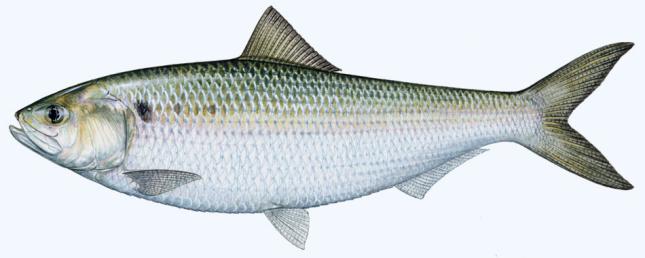 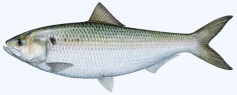 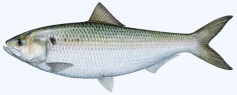 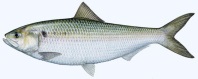 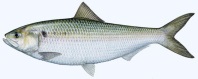 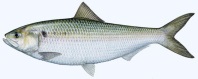 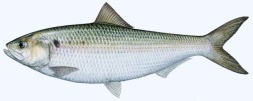 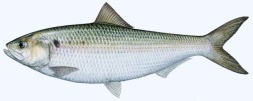 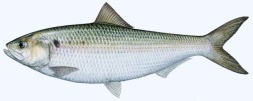 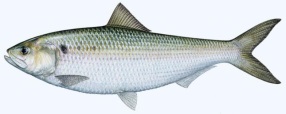 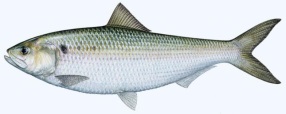 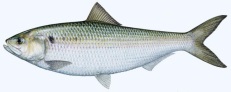 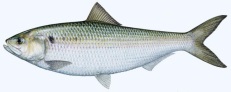 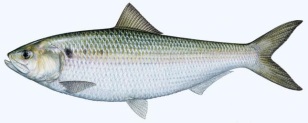 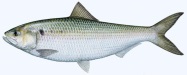 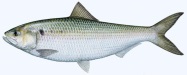 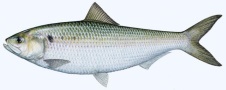 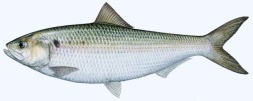 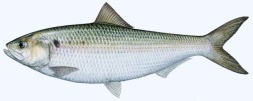 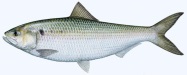 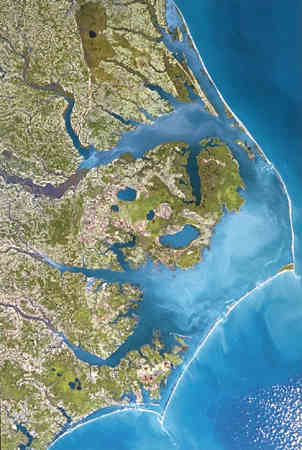 LIFE HISTORY
Life history:  phases of life cycle, with particular reference to strategies influencing survival and reproduction
  egg – larvae (yolk) – fry – juvenile – adult
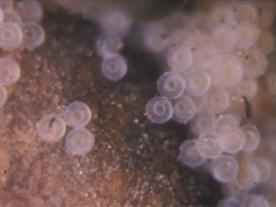 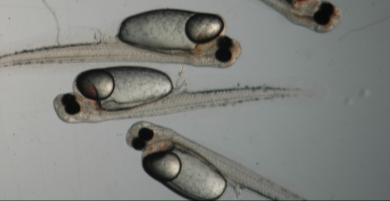 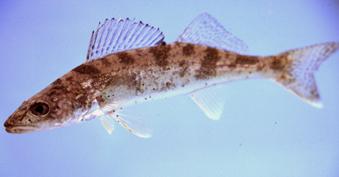 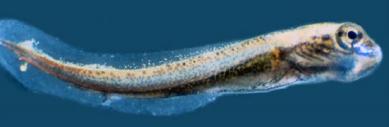 Walleye (Sander vitreus)
Diadromous:  Distinct life stages in both freshwater & saltwater 
  
Anadromous: 
  Spawn in freshwater, grow and mature in saltwater
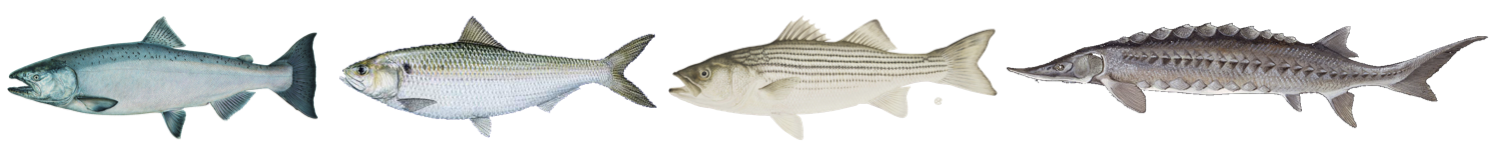 Salmon                   Herring               Striped Bass                      Sturgeon
Catadromous: 
  Spawn in saltwater, grow and mature in freshwater
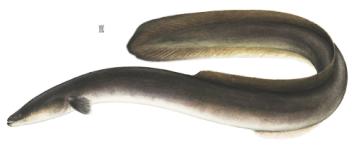 American eel
AMERICAN SHAD
Alosa sapidissima
Family: Clupeidae (herring, shads, sardines, menhaden)
 Genus:  Alosa (hickory shad, A. shad, blueback herring, alewife)
 Species: sapidissima = most delicious
 Common name: white shad
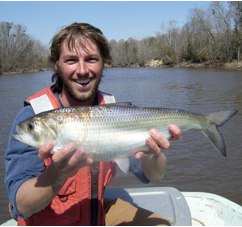 SPAWNING
Where: Most major Atlantic coast rivers and tributaries
 When: Depends on latitude (water temperature)
 Dec-Feb (South), Mar-May (Mid), May-Jul (North)
 Highest activity in evening, early night
 Who: Group of males with one or more females
 How: Group rises to surface, shaking releases eggs & milt
 Broadcast spawn, no parental care (no nests)
 Often spawn over rock substrates, moderate river flows
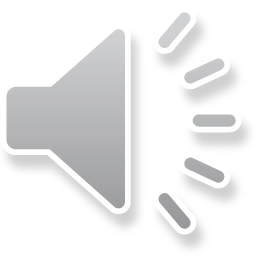 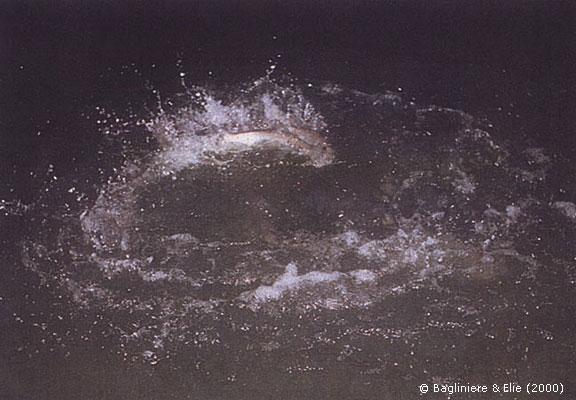 http://www.lanuv.nrw.de/alosa-alosa/en/maifisch/lebenszyklus/index.html
EGGS
Females deposit 100,000 – 600,000 eggs
 “Batch spawners”:
 Various developmental stages
 Spawn multiple times
 Eggs are 2 – 3 mm (~ 0.1 in) in diameter
 Eggs are usually transparent
 Eggs settle into substrates or drift 
 Eggs hatch in a few days to two weeks
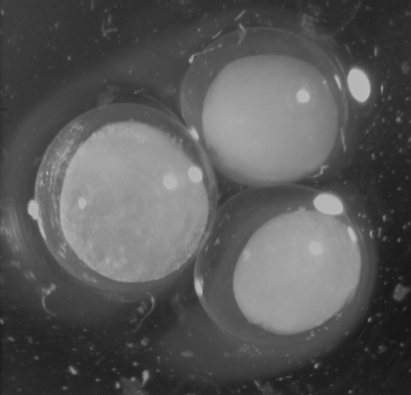 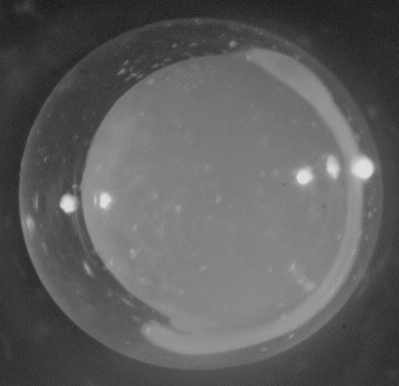 YOUNG
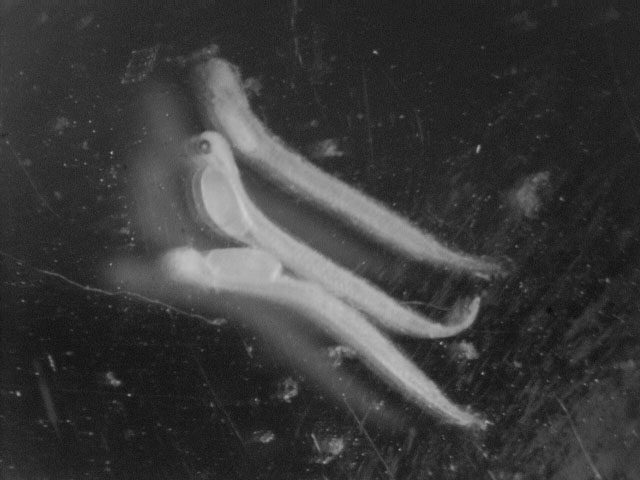 Hatching larvae are around 9 - 10 mm (~0.4 in)
 Fry / juveniles feed on invertebrates (plankton, benthos)
 3 – 4.5 in when they leave rivers in fall and migrate to ocean
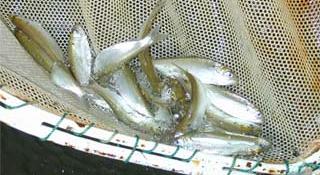 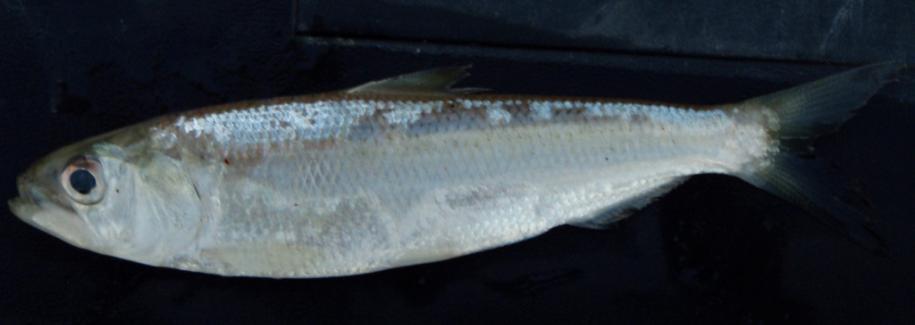 ADULTS
In ocean, feed on plankton (filter feeders, gill rakers)
 In freshwater, consume very little, if anything
 Mature: males ~ 3-5 years, females ~ 4-6 years
 Size: Males ~ 1 – 3 pounds, ~ 16 - 20 inches
           Females ~ 3 – 8 pounds, 18 – 24 inches
 Life span: 3 to maximum of ~10 years
 Southern populations die after spawning
 Northern populations spawn multiple times
 North Carolina believe to be a transition zone
MIGRATIONS
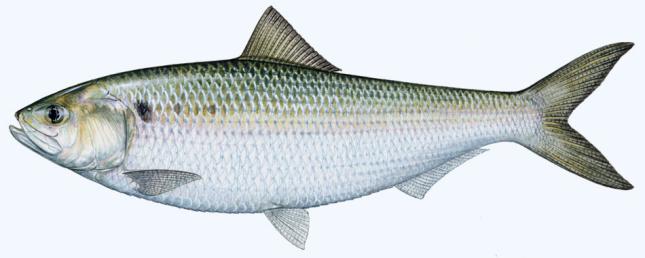 Winter-early summer (spawning):
 Homing (return) to natal river
 Olfaction, rheotaxis (movement in response to current) 
 Summer-fall (post-spawning):
 All populations - Bay of Fundy
 Winter:
 Offshore, deeper water
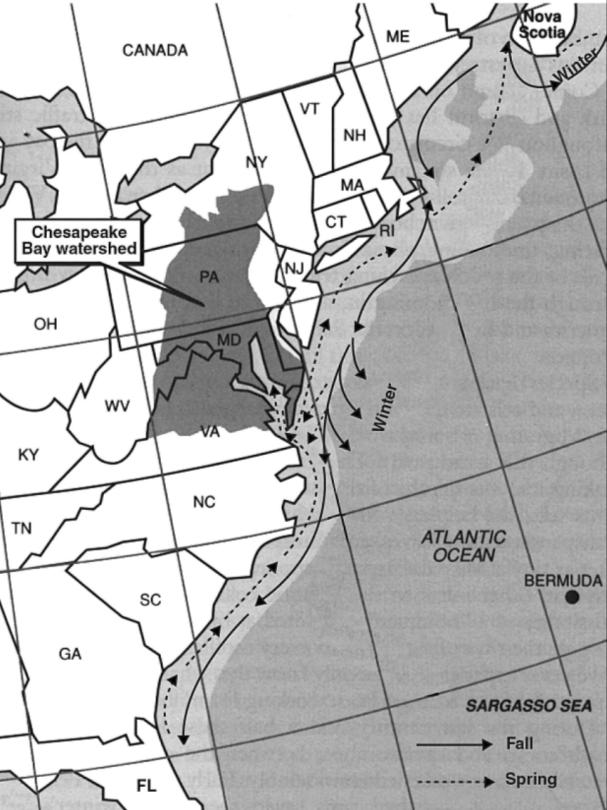 Body shape:  fusiform (streamlined)
POPULATION DECLINES
Dramatic declines in shad landings
 Late 1800’s, early 1900’s
 WHY?
 Overfishing
 Habitat degradation (pollution)
 Habitat loss (dams)
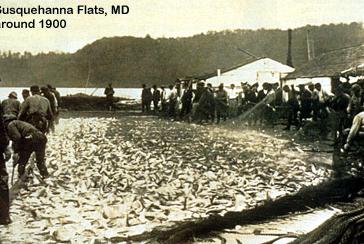 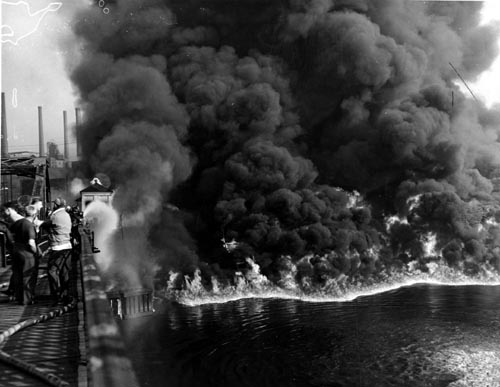 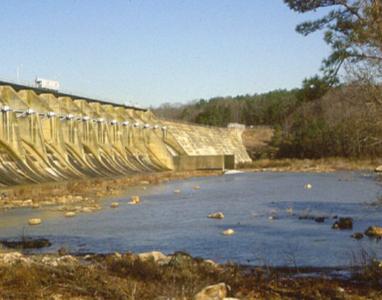 SHAD IMPORTANCE
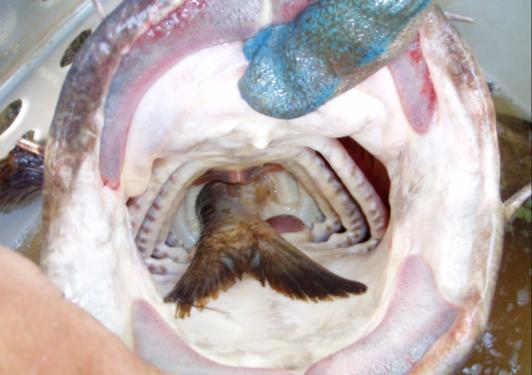 Ecological importance:
 Predators and prey in ocean
 Huge influx of nutrients into freshwater

Historical importance:
 Native Americans used rock fish weirs
 Saved George Washington’s troops
  from starvation in Revolutionary War
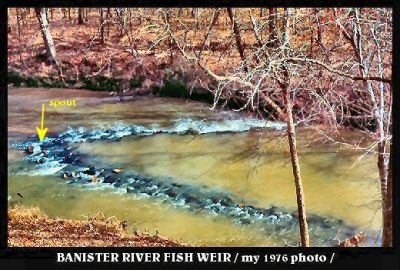 http://www.pittpaths.com/st/0160.htm
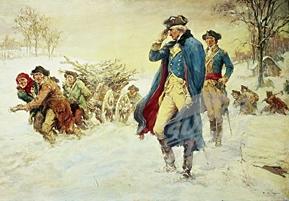 SHAD IMPORTANCE
Economic importance:
 Commercial fisheries (historical)
 Recreational fisheries (emerging)
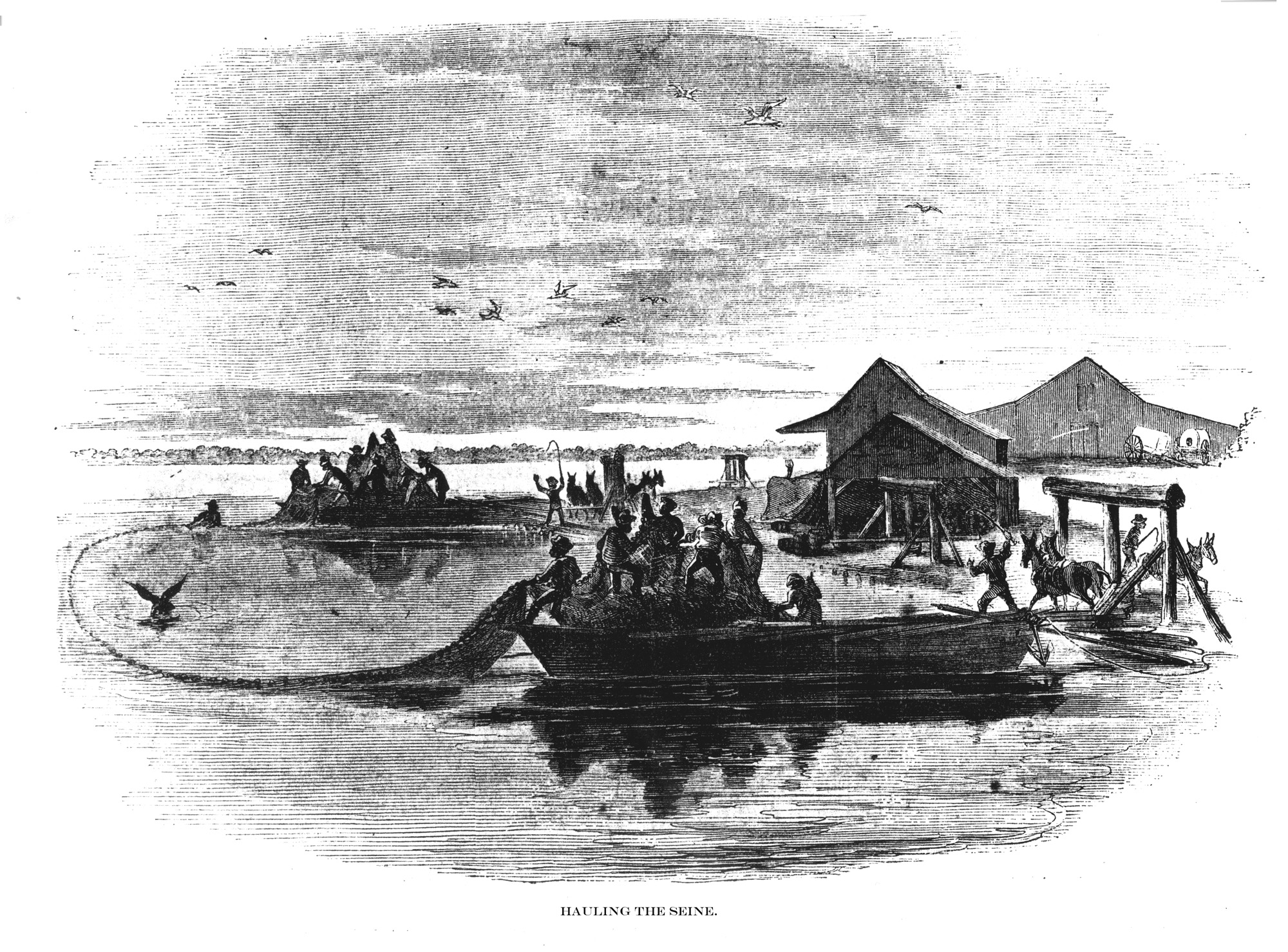 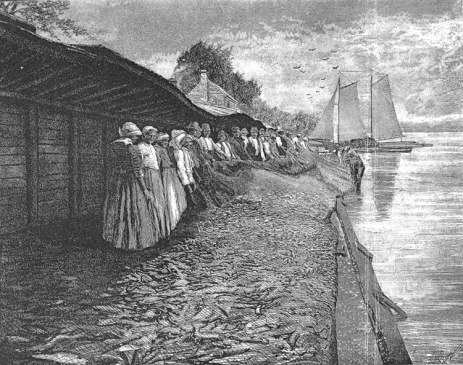 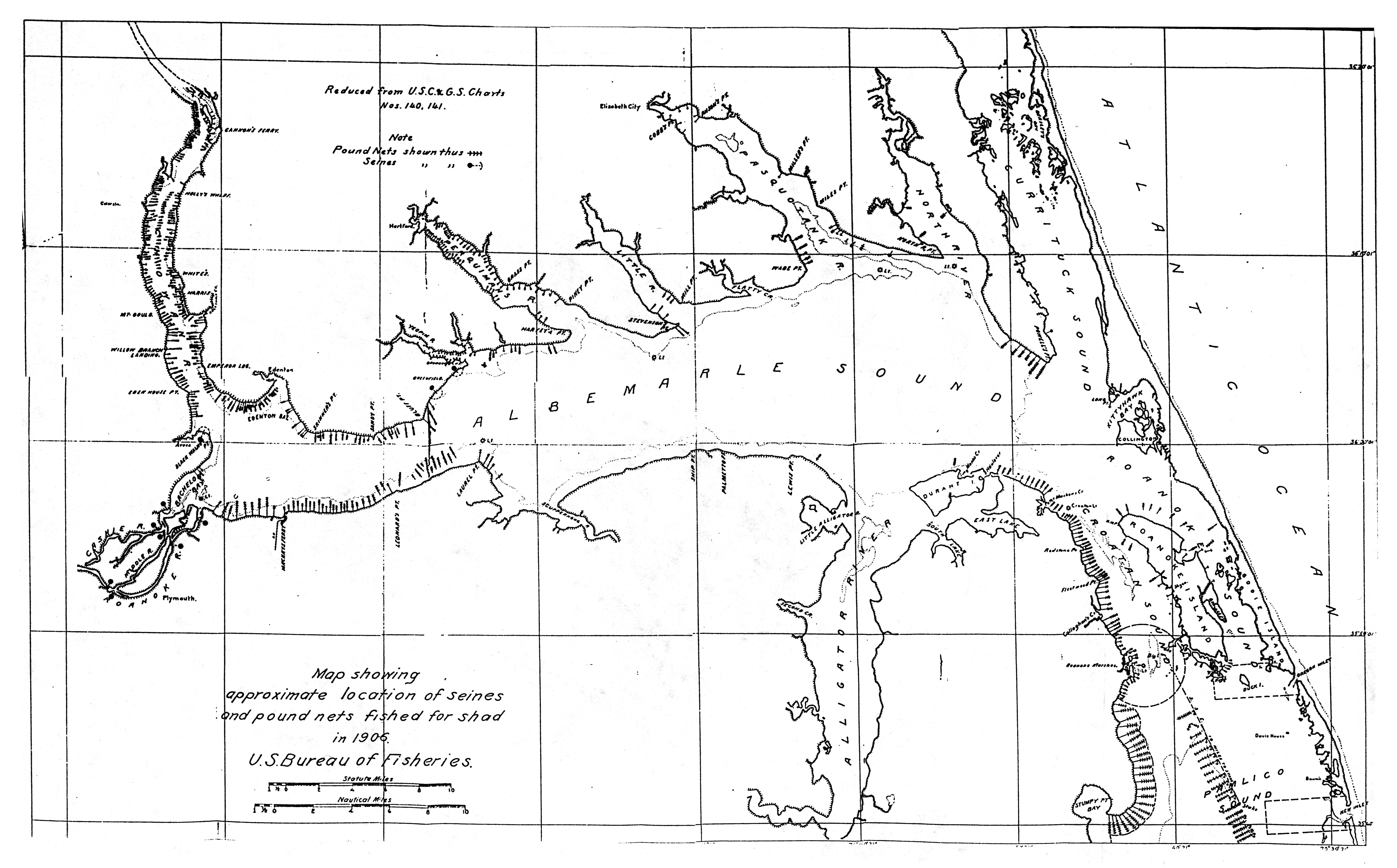 SHAD IMPORTANCE
Economic importance:
 Commercial fisheries (historical)
 Recreational fisheries (emerging)
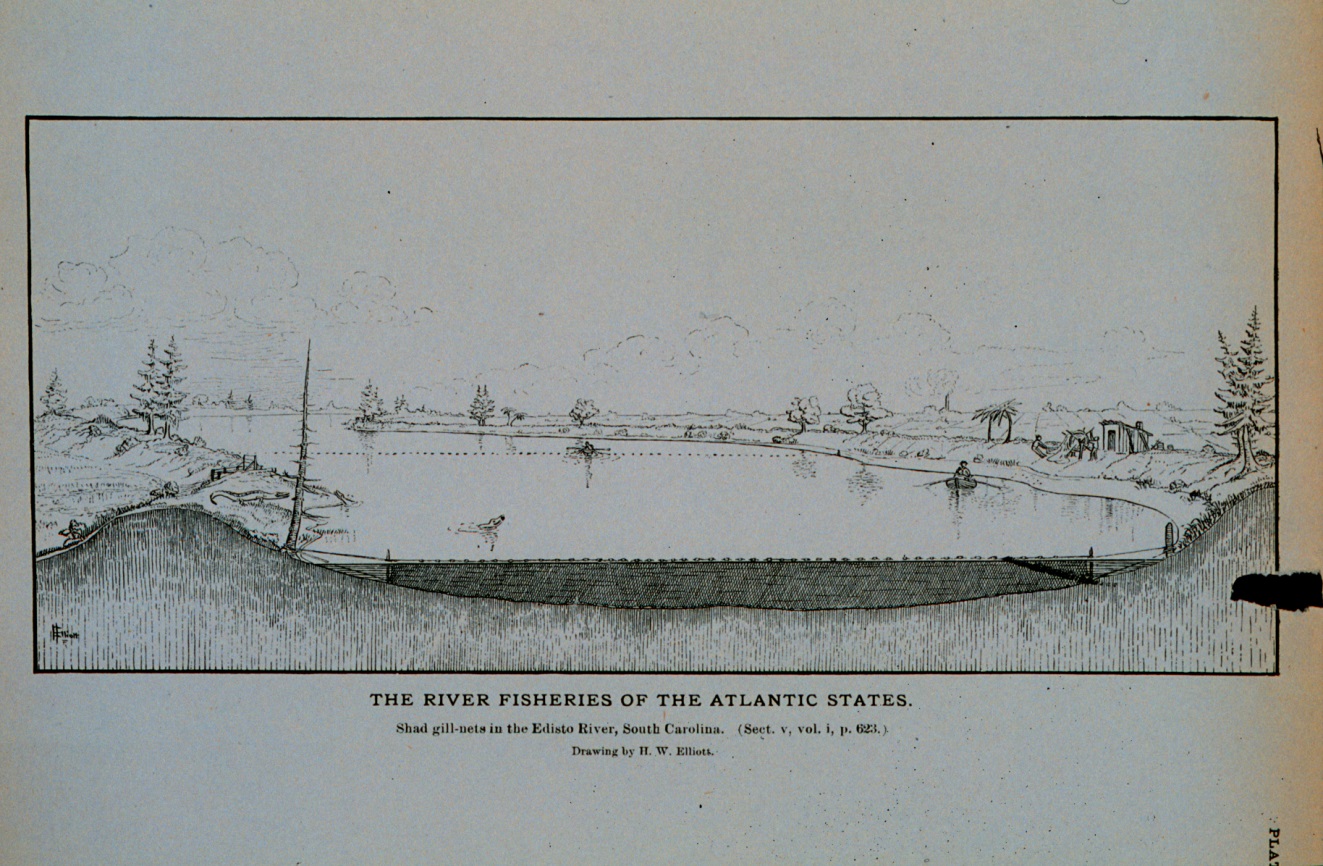 SHAD IMPORTANCE
Cultural importance:
 Shad bakes / plankings / festivals



 Other:
John McPhee, The Founding Fish
 Often used in habitat studies related to dams
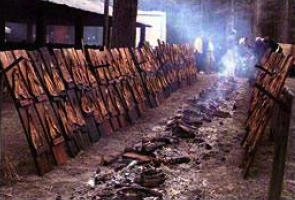 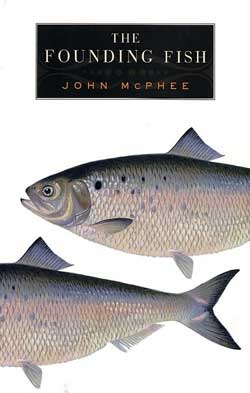 RESTORATION EFFORTS
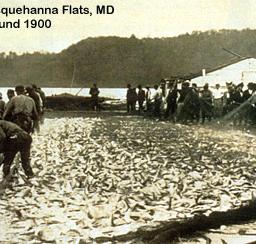 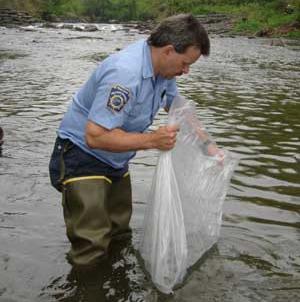 FISH
(stocking)
PEOPLE
(regulations)
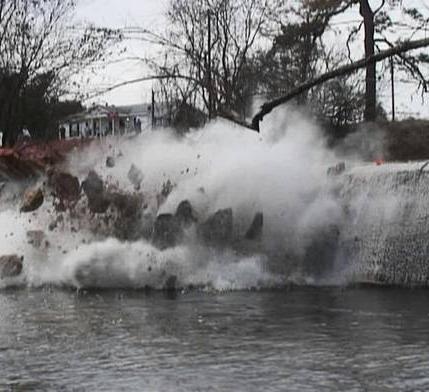 HABITAT
(fish passage,
dam removals)
RESTORATION EFFORTS
PEOPLE:  Reduce mortality, allow to reproduce
 Stricter fishing regulations & closures (moratoriums)


 HABITAT:  Increase hatching and young survival / growth
 Dam removals 
 Passage structures at dams
 Physically transfer upstream (trucks)
 Improve land uses & water quality
 FISH:  Stocking of young
 Chemical (OTC) or genetic marking to see if returning
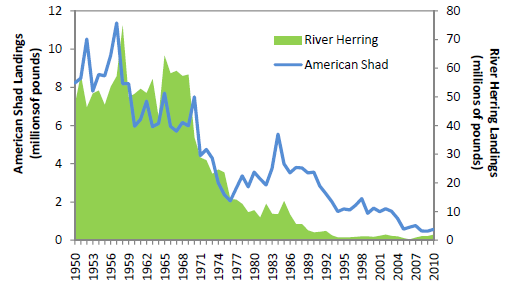 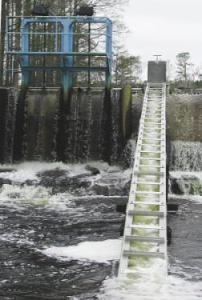 YOUR SHAD EGGS
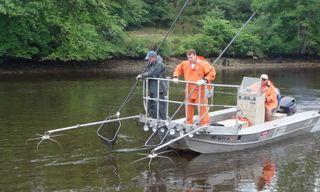 Collect adults by electrofishing
2. “Natural” spawning
     in hatchery tanks
3. Eggs collected & maintained
4. Brought to your classroom
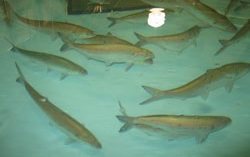 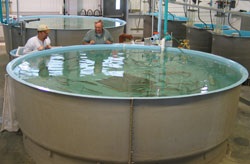 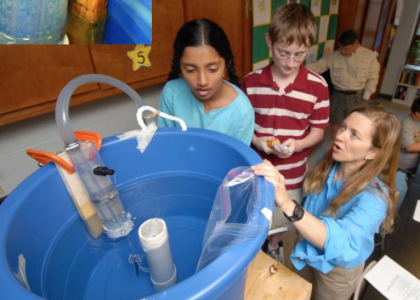 RESEARCH
Chowan River Study:
 Planted fertilized eggs in rivers, streams
Determined hatching success
RESEARCH
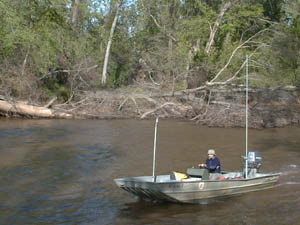 Neuse River Study:
 Examine response to dam removal
Tracked fish with transmitters to study migration
 Sampled for shad eggs from bridges
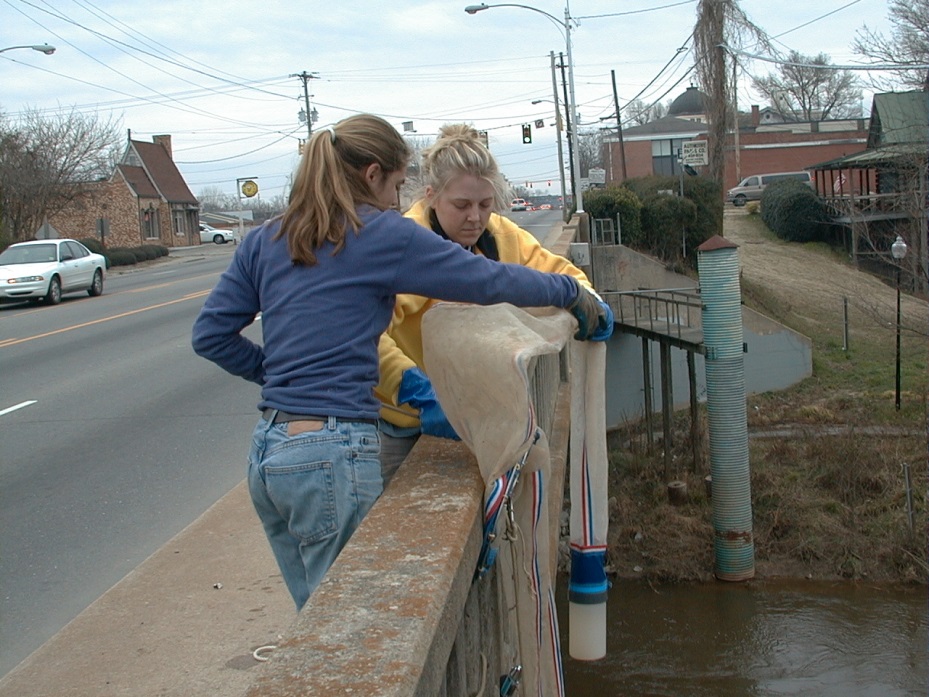 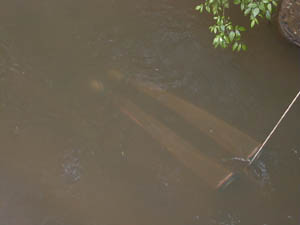 RESEARCH
Roanoke River Study:
 Tracked fish with transmitters to study migration
 Sampled for eggs to study spawning locations
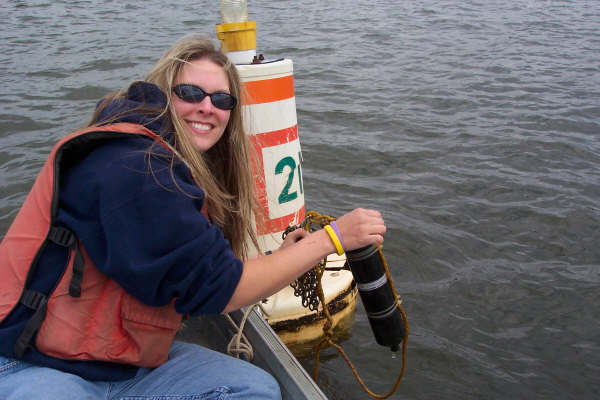 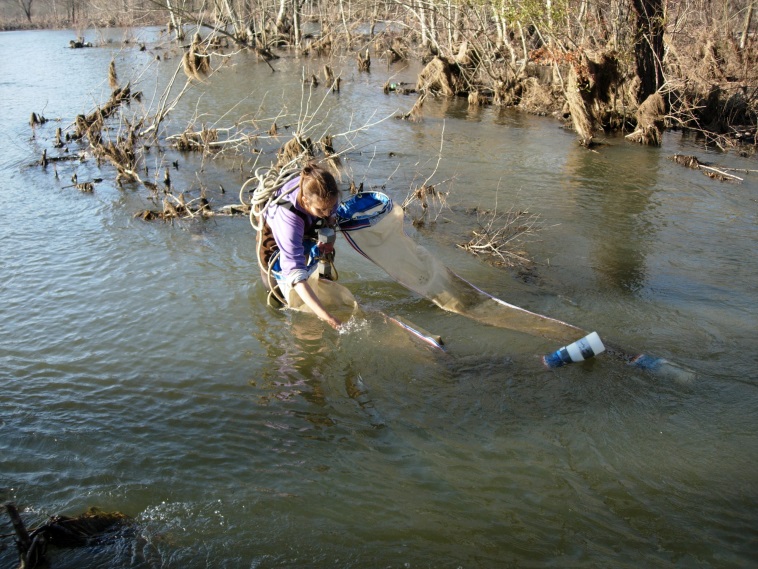 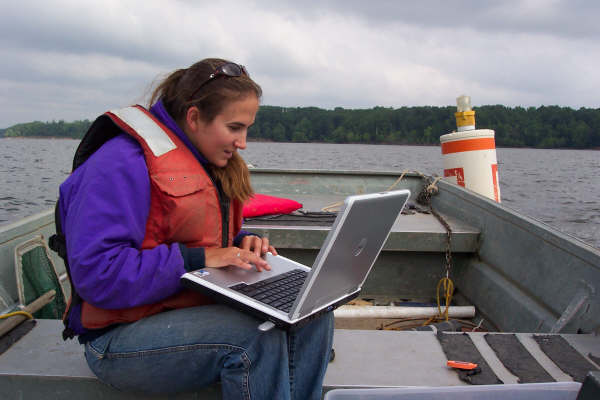 RESEARCH
Little River Study:
 Tributary to Neuse River w/ 3 dam removals since 1998
 Capture shad near river mouth with a fish weir
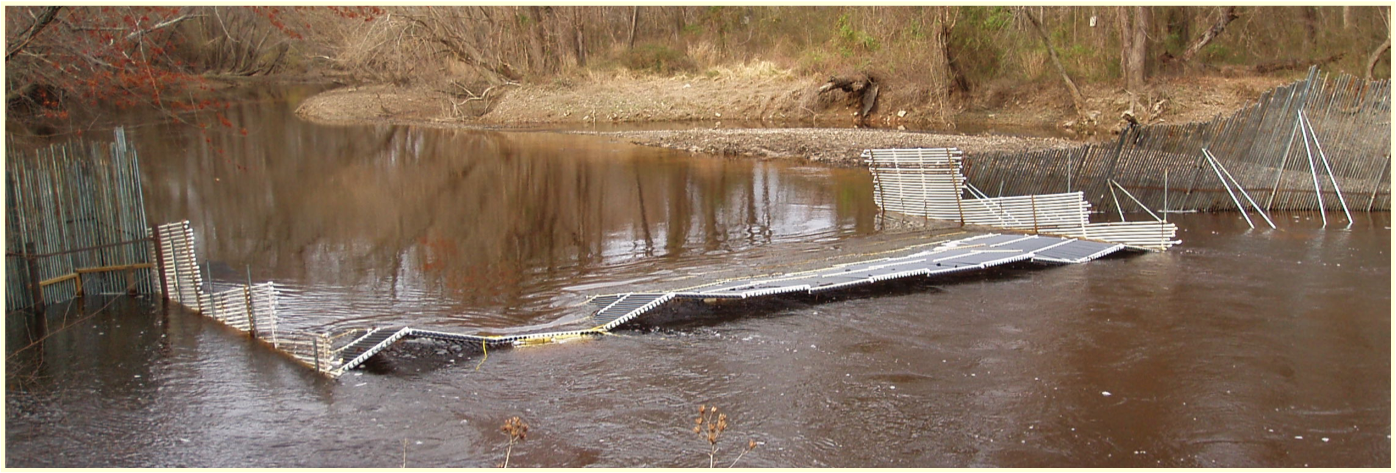 RESEARCH
Little River Study
 Receive a PIT tag – identification number
 Monitor migrations at PIT antennas throughout river

 Results:
Shad utilizing restored upstream habitat
 Flow very important in migrations & habitat use
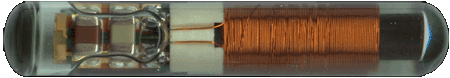 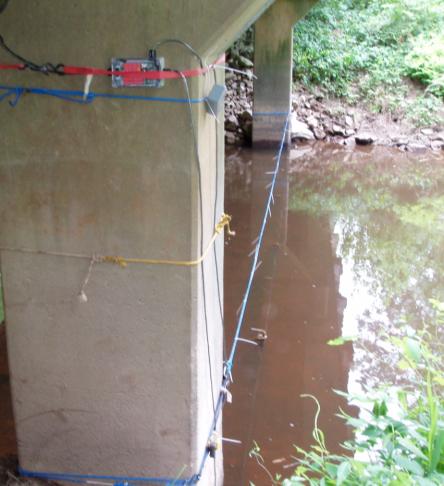 RESEARCH
Cape Fear River Study:
 Evaluate passage at rock arch rapids at Lock and Dam 1
 Sonic telemetry tags & receivers
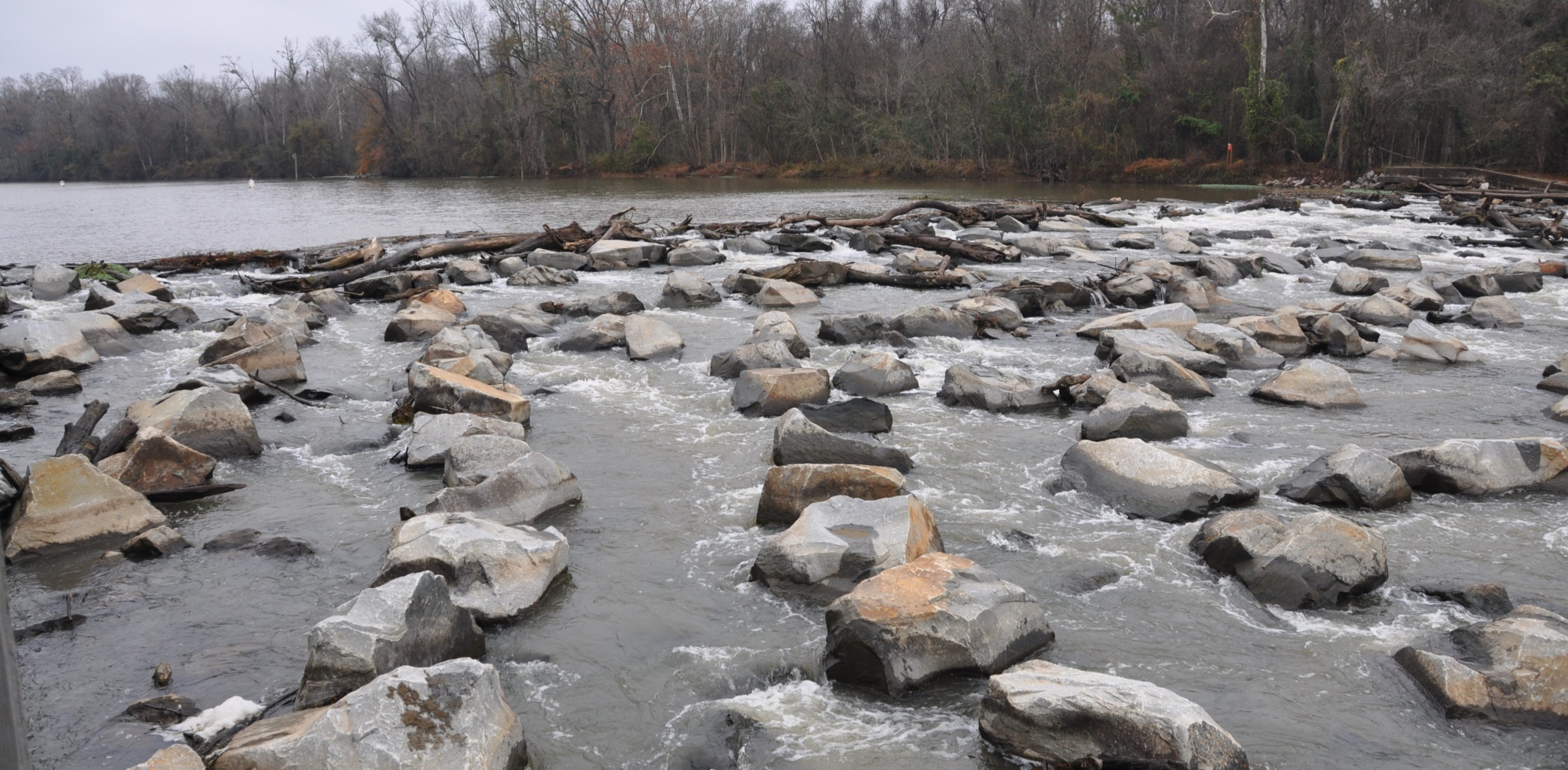 Questions?        Contact:  jhightower@ncsu.edu
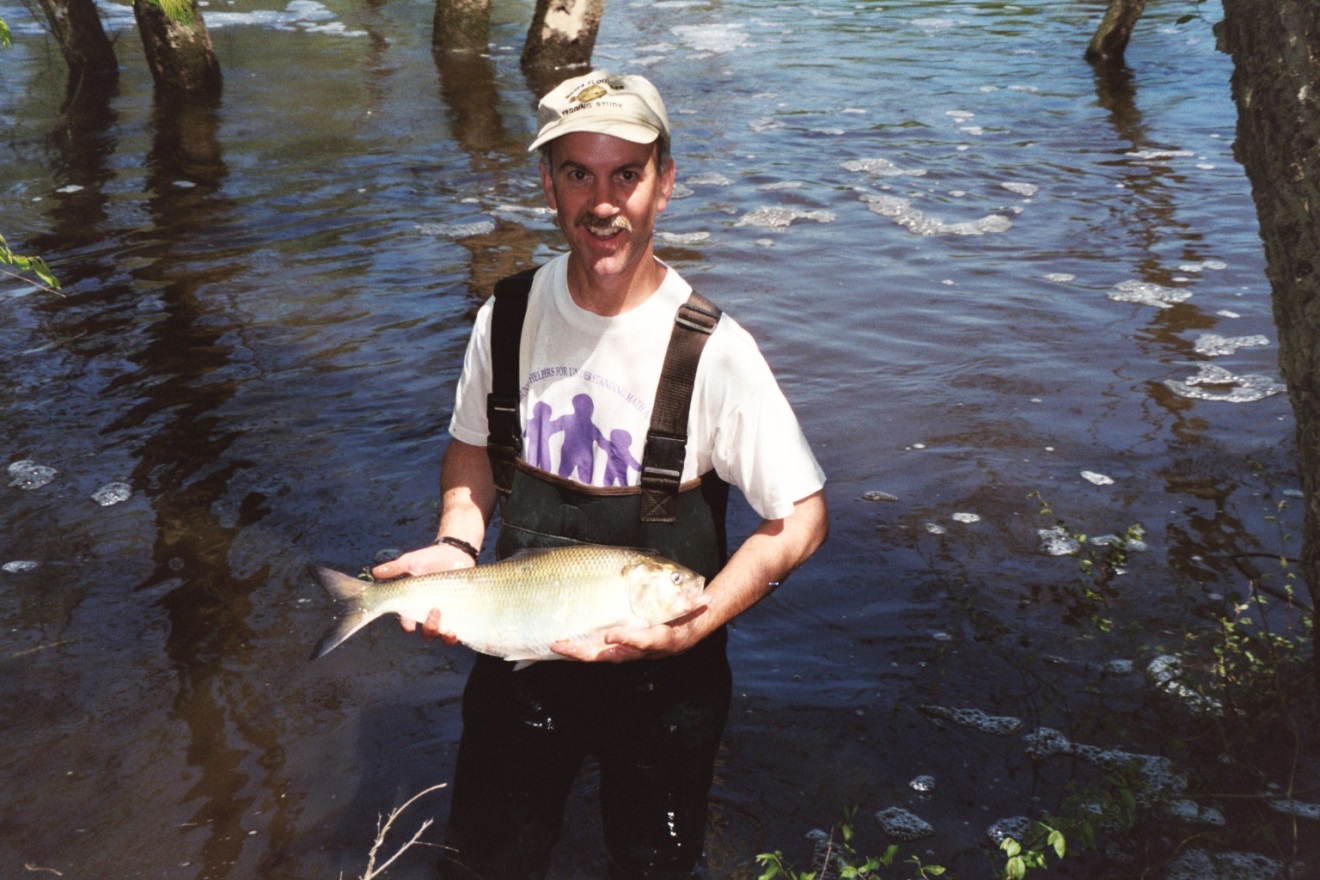